Priority Queues
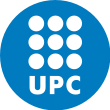 Jordi Cortadella and Jordi Petit
Department of Computer Science
A priority queue
Priority Queues
© Dept. CS, UPC
2
Binary Heap
Priority Queues
© Dept. CS, UPC
3
Binary Heap
Locations inthe vector:
Heap-Order Property: the key of the parent of X is smaller than (or equal to)  the key in X.
Priority Queues
© Dept. CS, UPC
4
Binary Heap
Two main operations on a binary heap:
Insert a new element
Remove the min element

Both operations must preserve the properties of the binary heap:
Completeness
Heap-Order property
Priority Queues
© Dept. CS, UPC
5
Binary Heap: insert 14
Insert in the last location
… and bubble up …
done !
Priority Queues
© Dept. CS, UPC
6
Binary Heap: remove min
13
Extract the min elementand move the last oneto the root of the heap
… and bubble down …
Priority Queues
© Dept. CS, UPC
7
Binary Heap: remove min
done !
Priority Queues
© Dept. CS, UPC
8
Binary Heap: complexity
Priority Queues
© Dept. CS, UPC
9
Binary Heap: other operations
Priority Queues
© Dept. CS, UPC
10
Building a heap from a set of elements
Priority Queues
© Dept. CS, UPC
11
Building a heap from a set of elements
bubble down
Priority Queues
© Dept. CS, UPC
12
Building a heap: implementation
3
def heapify(L: list[T]) -> None:    """Converts a list into a heap (assuming L[0] is not used)"""    for i in range(len(L)//2, 0, -1):        bubble_down(L, i)
2
2
1
1
1
1
0
0
0
0
0
0
0
0
v:
Subtract the two equations:
A heap can be built from a collection of items in linear time.
Priority Queues
© Dept. CS, UPC
13
Exercises
Priority Queues
© Dept. CS, UPC
14
Exercise: insert/remove element
Given the binary heap implemented in the following vector, draw the tree represented by the vector.




Execute the following sequence of operations
  insert(8); remove_min(); insert(6); insert(18); remove_min();

and draw the tree after the execution of each operation.
Priority Queues
© Dept. CS, UPC
15
Priority Queues
© Dept. CS, UPC
16
Priority Queues
© Dept. CS, UPC
17
Exercise: bubble-up/down
Give an implementation for the methods bubble_up and bubble_down of a heap:
def bubble_up(L: list[T], int i) -> None:    """Bubbles up the element at location i"""
def bubble_down(L: list[T], int i) -> None:    """Bubbles down the element at location i"""
Priority Queues
© Dept. CS, UPC
18